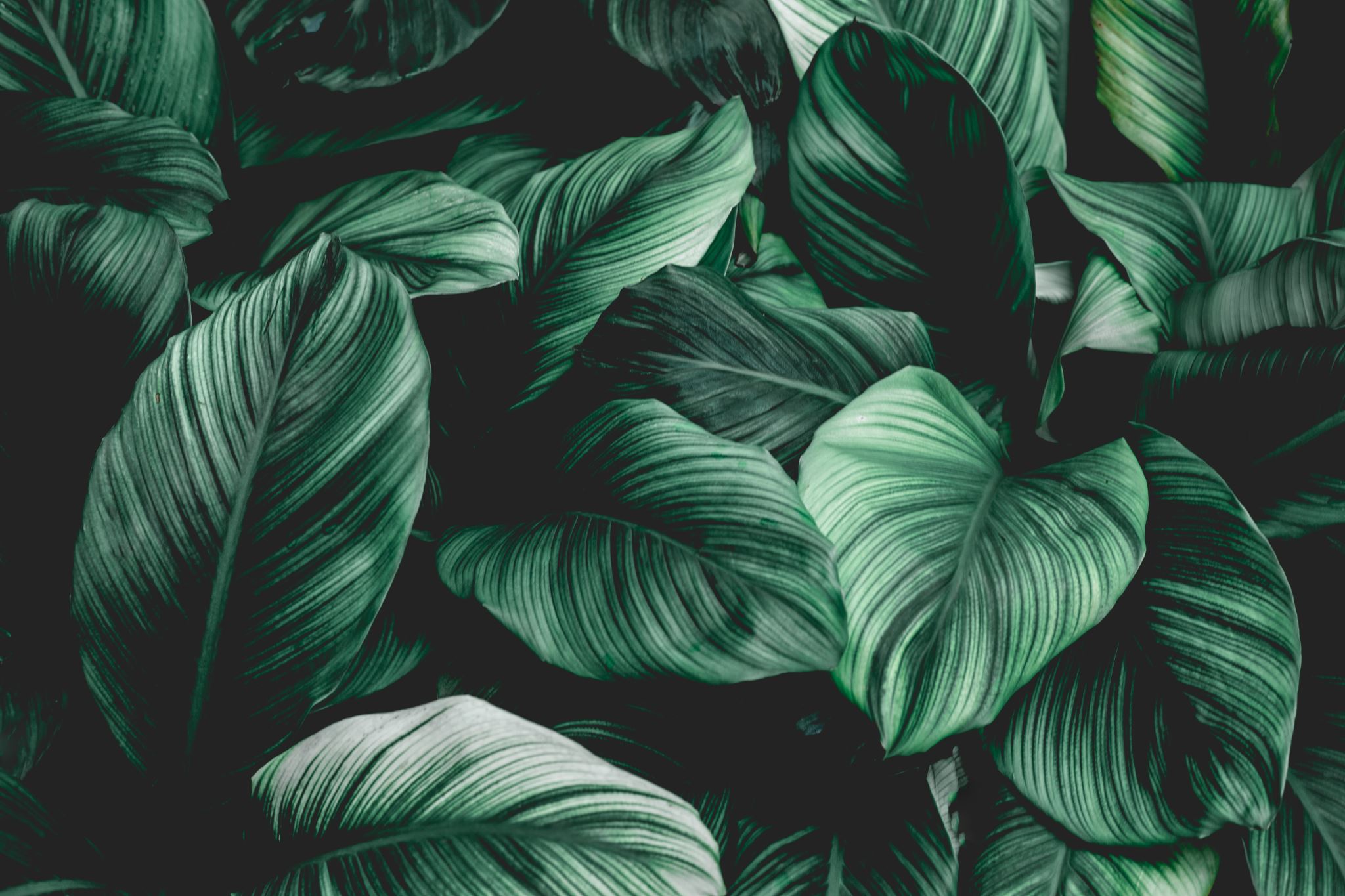 E-Learning
Diala Naber- 8D
What is E-Learning
E-Learning is short for “Electronic Learning”.
Electronic learning is  the delivery of learning and training through digital resources,  it is provided through electronic devices such as computers, tablets and even cellular phones that are connected to the internet.
What was the first E-Learning platform?
Online learning started in 1960 when Donald Bitzer, a laboratory assistant at the University of Illinois, created the very first e-learning system called the PLATO
Teenagers using e learning
When the covid-19 began in year 2020 e learning was being used world wide instead of kids missing a year-and  a half of school.
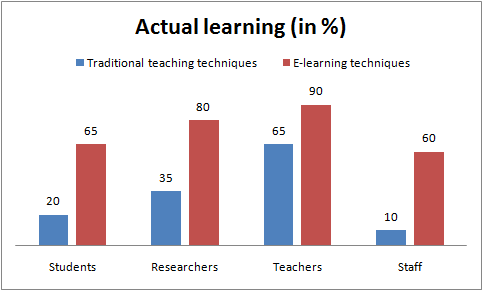